Τριγωνομετρία
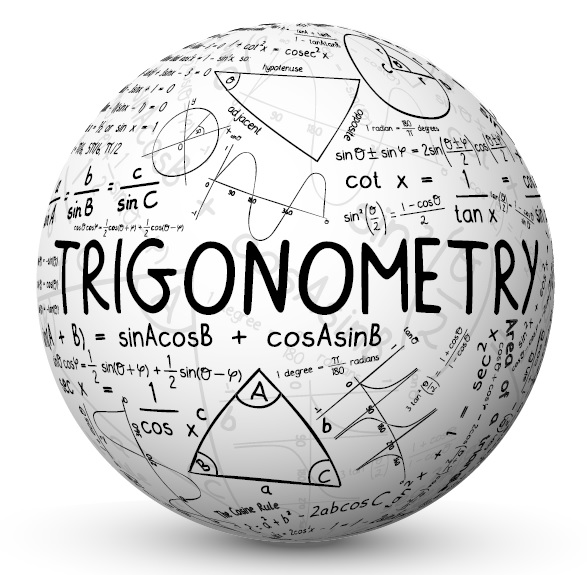 Ετυμολογία
Τριγωνομετρία (από την ελληνική τρĩγονον "τρίγωνο" + μέτρον "μέτρο" ) είναι ο κλάδος των μαθηματικών που ασχολείται με τη μελέτη ειδικών συναρτήσεων των γωνιών και τις εφαρμογές τους σε διάφορους υπολογισμούς , όπως στην επίλυση τριγώνου, δηλαδή  τον προσδιορισμό άγνωστων στοιχείων τριγώνου, σε συνάρτηση πλευρών και γωνιών.
Εισαγωγή στη τριγωνομετρία
Οι τριγωνομετρικοί αριθμοί  γωνίας  ω  είναι έξι (6)
Ημίτονο               (ημω)
Συνημίτονο         (συνω)
Εφαπτομένη       (εφω)
Συνεφαπτομένη (σφω)
Τέμνουσα            (τεμω)
Συντέμνουσα      (στεμω)
τριγωνομετρικοί αριθμοί  γωνίας
Εδώ θα ασχοληθούμε μόνο με τους τρεις πρώτους ,
το ημίτονο (ημω)
 το συνημίτονο  (συνω) 
και την εφαπτομένη (εφω)
Προσοχή!
Τα ημω, συνω, εφω είναι συμβολισμοί και  δεν επιτρέπεται καμία παρέμβαση ή πράξη, όπως:
ημ.ω  
ημ40+ημ20     ημ60
2συν10     συν20
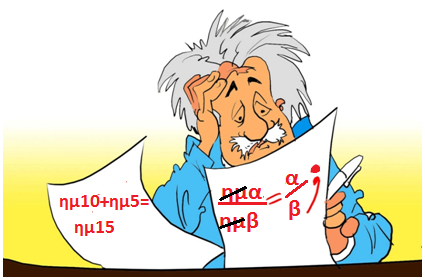 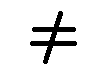 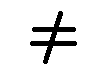 Προσοχή!
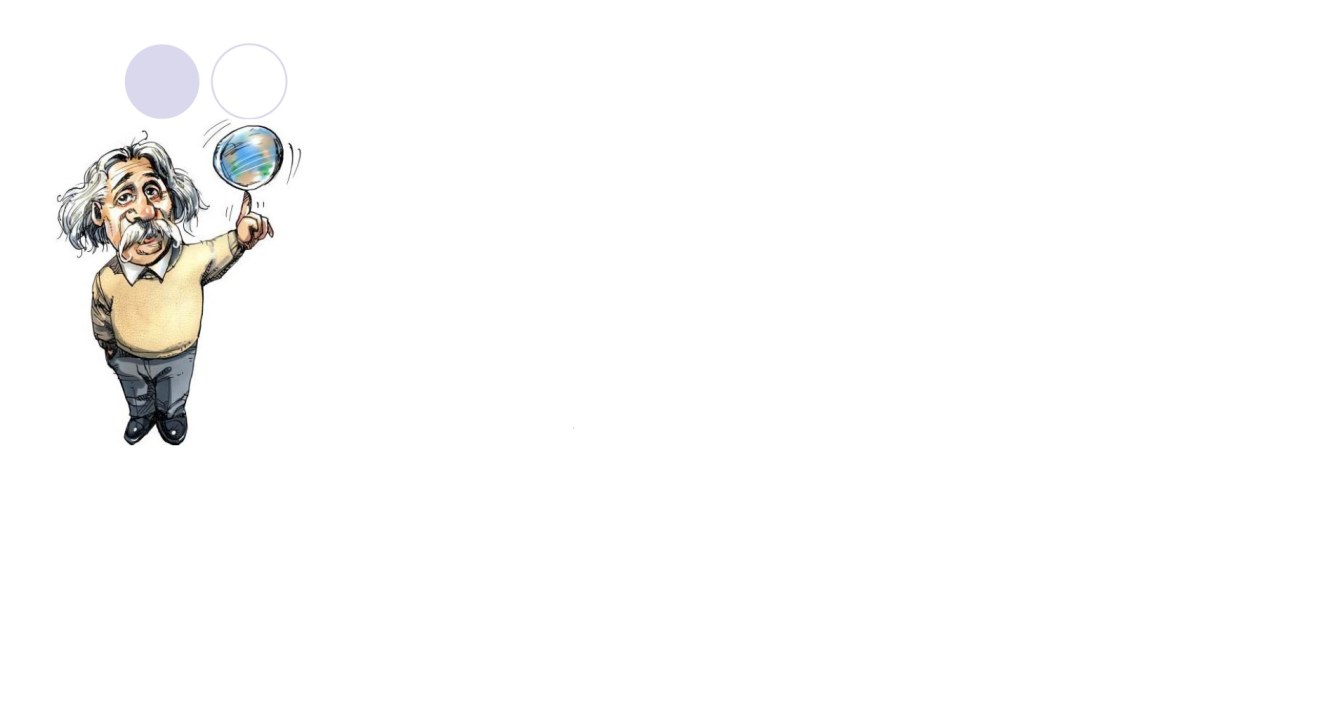 Όταν υψώνουμε ένα τριγωνομετρικό αριθμό σε δύναμη γράφουμε απλούστερα:
             (ημω) 2= ημω∙ημω= ημ2ω
          (συνω) 2= συνω∙συνω= συν2ω
             (εφω) 2= εφω∙εφω= εφ2ω
Θυμηθείτε ότι:  κάθε ορθογώνιο τρίγωνο έχει δύο κάθετες πλευρές (περιέχουν την ορθή γωνία) και τηνυποτείνουσα (βρίσκεται απέναντι από την ορθή γωνία)
Κάθε ορθογώνιο τρίγωνο έχει μια ορθή               και δύο οξείες γωνίες
Γνωρίζουμε ότι
   Αν                   τότε              
  
 Επομένως
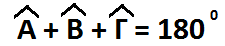 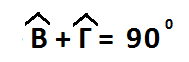 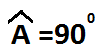 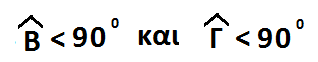 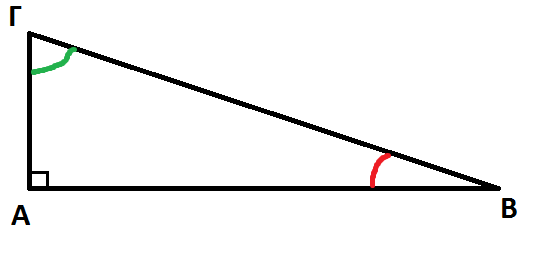 Τύποι ημιτόνου - συνημιτόνου   και  εφαπτομένης
Ας θυμηθούμε πρώτα πώς ορίζονται οι βασικοί τριγωνομετρικοί αριθμοί             (ημω, συνω ,εφω) μιας οξείας γωνίας  ω ενός ορθογωνίου τριγώνου.
Ημίτονο οξείας γωνίας  ορθ.τριγ.
Συνημίτονο οξείας γωνίας  ορθ.τριγ.
Εφαπτομένη οξείας γωνίας  ορθ.τριγ.
Τριγωνομετρικοί αριθμοί γωνίας ω00 ≤ ω ≤ 1800
Μπορούμε να ορίσουμε τους τριγωνομετρικούς
 αριθμούς μιας γωνίας ω με τη βοήθεια ενός
 ορθοκανονικού συστήματος αξόνων.
Επιλέγουμε ένα σημείο  Μ στο 1ο τεταρτημόριο       (όχι το Ο(0,0))Ο θετικός ημιάξονας Οx και η ημιευθεία ΟΜ σχηματίζουν τη γωνία  xΟΜ = ω
Επιλέγουμε ένα σημείο  Μ (όχι το Ο(0,0))Ο θετικός ημιάξονας Οx και η ημιευθεία ΟΜ σχηματίζουν τη γωνία  xΟΜ = ω
.
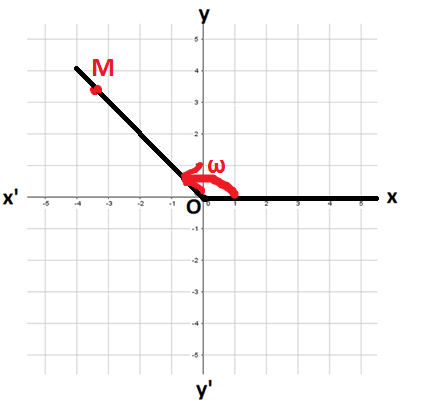 Επιλέγουμε ένα σημείο  Μ (όχι το Ο(0,0))Ο θετικός ημιάξονας Οx και η ημιευθεία ΟΜ σχηματίζουν τη γωνία  xΟΜ = ω
Αν το σημείο Μ βρίσκεται στο 1ο τεταρτημόριο τότε η γωνία ω είναι οξεία  (ω<90ο )
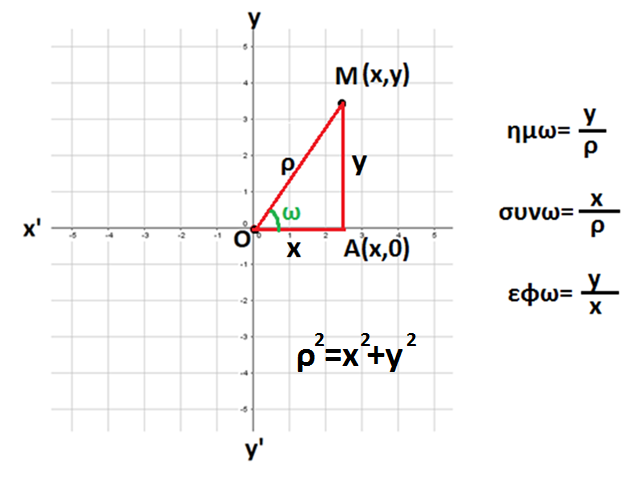 Αν το σημείο Μ βρίσκεται στο 2ο τεταρτημόριο τότε η γωνία ω είναι αμβλεία ω>90°
Ειδικές περιπτώσεις
Μετά την οξεία και την αμβλεία γωνία θα δούμε
 και τρεις ειδικές περιπτώσεις
 ω=0ο  (μηδενική)
 ω=90ο (ορθή)
 ω=180ο (ευθεία)
Αν το σημείο Μ βρίσκεται στο θετικό ημιάξονα Οx τότε η γωνία ω είναι μηδενική (ω=0ο)
Αν το σημείο Μ βρίσκεται στο θετικό ημιάξονα Οy τότε η γωνία ω είναι ορθή (ω=90ο )
Αν το σημείο Μ βρίσκεται στον αρνητικό ημιάξονα Οx’ τότε η γωνία ω είναι ευθεία (ω=180ο)
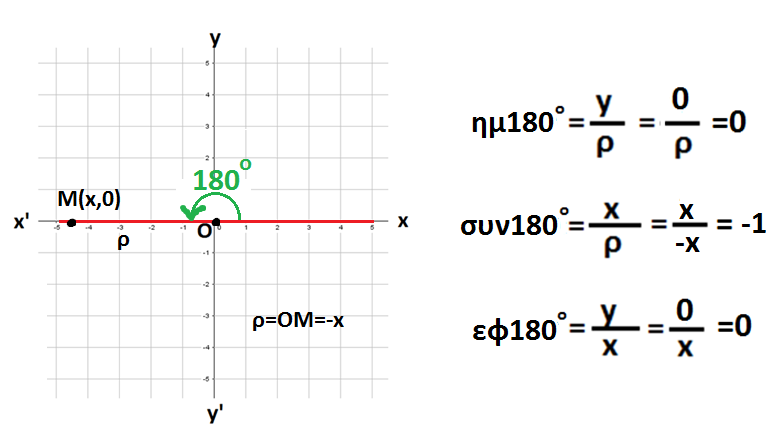 Τριγωνομετρικοί αριθμοί γωνίας ω 00 ≤ ω ≤ 1800
Άρα, σε κάθε περίπτωση οι τριγωνομετρικοί αριθμοί γωνίας ω=xOM είναι:
                                         όπου x: η τετμημένη του Μ
                                         y: η τεταγμένη του Μ
                                        ρ: η απόσταση ΟΜ
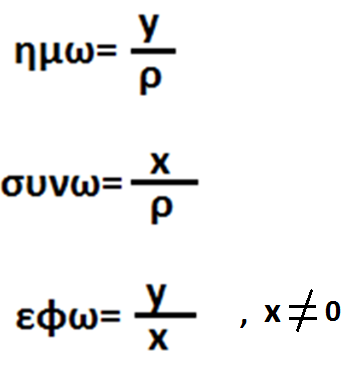 Ιδιότητες των τριγωνομετρικών αριθμών
Ισχύει ότι:          0 ≤ ημω ≤ 1       και
                   -1 ≤ συνω ≤ 1 
    για κάθε γωνία ω   (0ο≤ω ≤ 180ο)
Πρόσημο τριγωνομετρικών αριθμών οξείας γωνίας ω
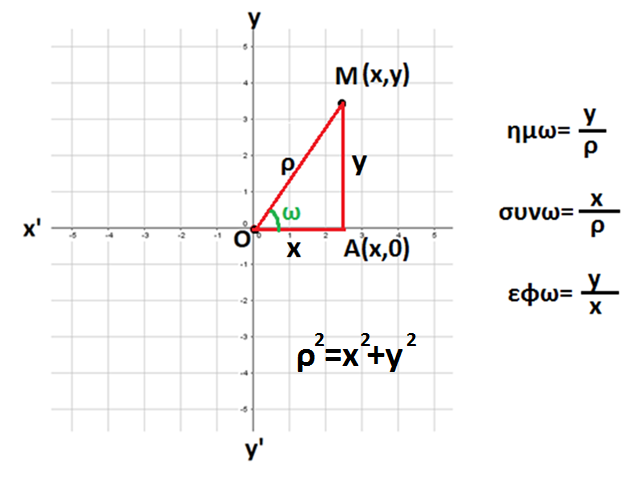 ημω=y/ρ     άρα  ημω>0
  συνω=x/ρ     άρα  συνω>0
   εφω=y/x     άρα  εφω>0

Άμεση συνέπεια του παραπάνω ορισμού είναι ότι:
αν ω<90ο (οξεία) τότε ημω>0, συνω>0, εφω>0
   
 Δηλαδή   όλοι οι τριγωνομετρικοί αριθμοί μιας οξείας γωνίας είναι θετικοί.
Πρόσημο τριγωνομετρικών αριθμών αμβλείας γωνίας ω
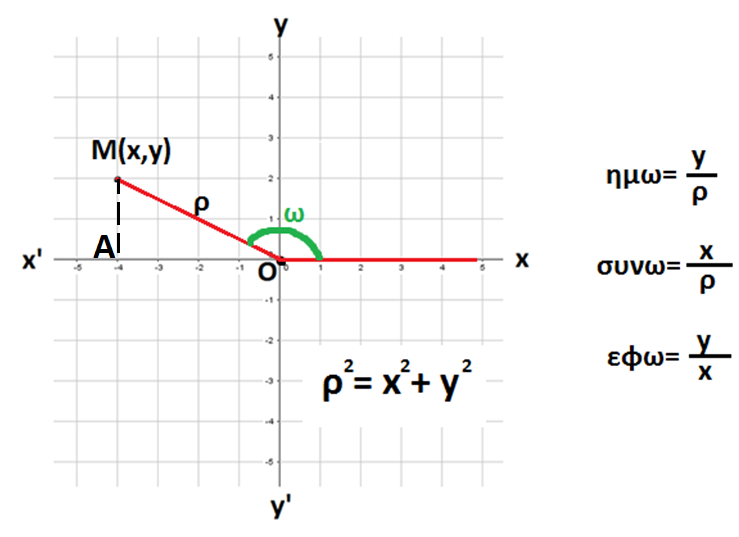 ημω=y/ρ     άρα  ημω>0
  συνω=x/ρ     άρα  συνω<0
   εφω=y/x     άρα  εφω<0

Άμεση συνέπεια του παραπάνω ορισμού είναι ότι:
αν ω>90ο (αμβλεία) τότε ημω>0, συνω<0, εφω<0

Δηλ.  μόνο το ημίτονο μιας αμβλείας γωνίας είναι θετικό
Υπολογισμός ημιτόνου 0°, 30°, 45°, 60°, 90°
Θεωρούμε την αλγεβρική πααράσταση   √κ/2
 και θέτουμε για κ τις τιμες 0,1,2,3,4
Λυμένα παραδείγματα
Τριγωνομετρικοί αριθμοί γωνίας ω 00 ≤ ω ≤ 1800
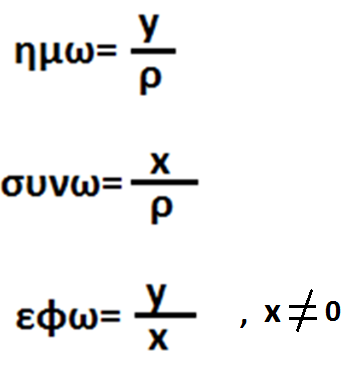 Παράδειγμα 1ο
Να βρείτε τους βασικούς τριγωνομετρικούς αριθμούς  (ημίτονο, συνημίτονο και εφαπτομένη)  της γωνίας ω=xΟΜ αν Μ(3,4)
                                                             Λύση              
 Είναι x=3 και y=4
						ρ2=32+42 =25   Άρα ρ=5
					             Άρα:
						ημω=y/ρ=4/5
                                               
						συνω=x/ρ=3/5
					       
						εφω=y/x=4/3
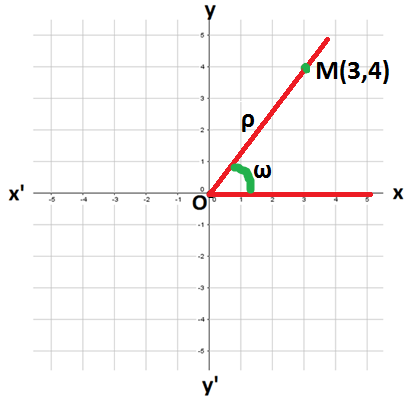 Παράδειγμα 2ο
Να βρείτε τους βασικούς τριγωνομετρικούς 
αριθμούς(ημίτονο, συνημίτονο και εφαπτομένη)
 της γωνίας ω=xOM αν Μ(-4,3)
                                                
                                                     
						              Λύση
     					                  Είναι x=-4 και y=3 
						    ρ2= (-4)2 +32=25  Άρα ρ=5
                                                                        Άρα:
						     ημω=y/ρ=3/5
    					                   συνω=x/ρ=-4/5
						     εφω=y/x=-3/4
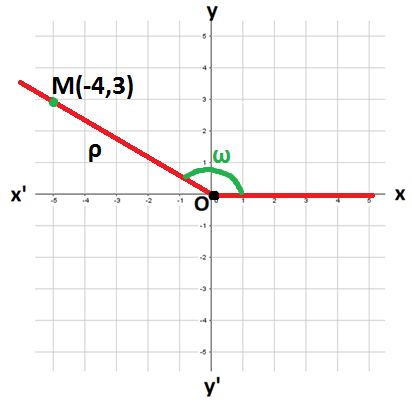 Παράδειγμα 3ο
Να βρείτε τους βασικούς τριγωνομετρικούς 
αριθμούς(ημίτονο, συνημίτονο και εφαπτομένη)
 της γωνίας ω=xOM αν Μ(0,5)
                                            Λύση
                                    Είναι x=0 και y=5                          					      ΟΜ=ρ=5                  
                                    συνω=x/ρ=0/5=0
                                      εφω:δεν ορίζεται
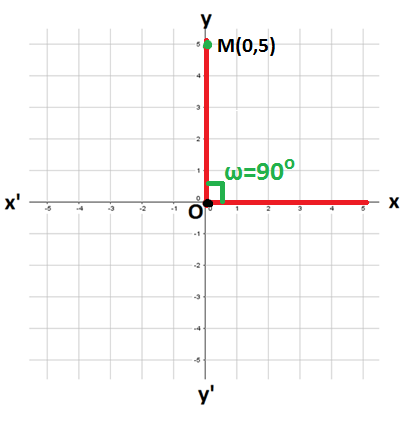 Παράδειγμα 4ο Αν Μ(-1,1) να δείξετε ότι η γωνία xOM είναι 135ο και να υπολογίσετε τους βασικούς τριγωνομετρικούς της αριθμούς
Φέρνουμε από το Μ κάθετη στον x’x. Έστω Α η προβολή  του Μ στον x’x και σχηματίζουμε το  ορθ. τρίγωνο ΑΟΜ
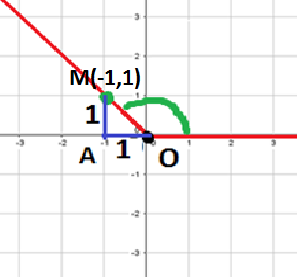 Μεγεθύνουμε το τρίγωνο ΑΟΜ
Το τρίγωνο ΑΟΜ είναι:
Ορθογώνιο (Α=90ο )
και ισοσκελές (ΑΟ=ΑΜ=1)
Άρα 
Εφαρμόζουμε Πυθαγόρειο
θεώρημα στο ΑΟΜ
ΟΜ2=12+12=2
Άρα
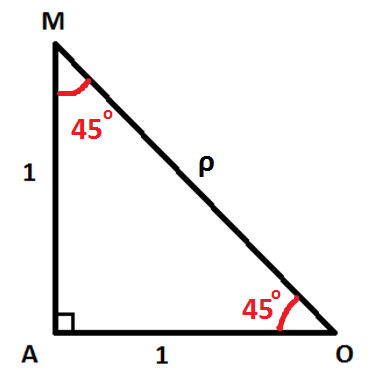 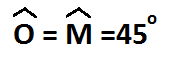 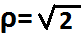 Οι γωνίες xOM και ΜΟx’ είναι παραπληρωματικές  Αφού ΜΟx’=45ο τότε xOM=180ο-45ο=135ο
Απαντήσεις
Άρα
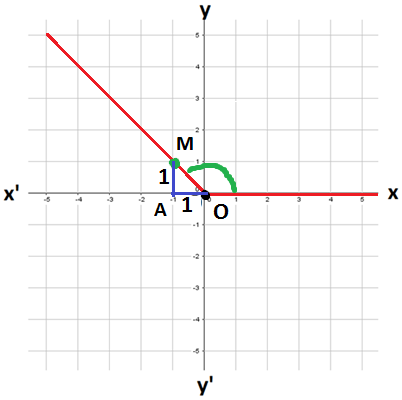 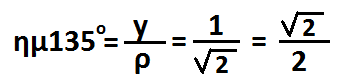 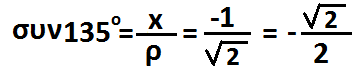 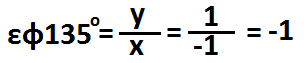 Παράδειγμα 4ο
Να συμπληρώσετε το κενό με το κατάλληλο σύμβολο ( < , = , > )
ημ57ο . . . 0    	
συν57ο . . . 0   	
εφ57ο . . . 0
ημ157ο . . . 0
συν157ο . . . 0
εφ157ο . . . 0
Απάντηση
ημ57ο  > 0
 συν57ο > 0	       διότι είναι οξεία γωνία
  εφ57ο >0

ημ157ο >0
συν157ο <0	        διότι είναι αμβλεία γωνία
εφ157ο <0
Ασκήσεις για λύση
1)Να συμπληρώσετε το κενό με το κατάλληλο σύμβολο ( < , = , > )
α)   ημ25ο∙συν25ο∙εφ25ο . . . 0
β)   συν125ο ∙ημ125ο ∙εφ125ο . . . 0
γ)   ημ0ο ∙συν90ο∙εφ180ο . . .0
δ)   εφ80ο∙εφ170ο . . .0
ε)   ημ77ο+συν77ο+εφ77ο . . .0
Ασκήσεις για λύση
2) Να βρείτε τους βασικούς τριγωνομετρικούς αριθμούς (ημίτονο, συνημίτονο και εφαπτομένη) της γωνίας ω=xΟΜ αν Μ(8,6)
3) Να βρείτε τους βασικούς τριγωνομετρικούς αριθμούς (ημίτονο, συνημίτονο και εφαπτομένη) της γωνίας ω=xOM αν Μ(-5,12)
4) Να βρείτε τους βασικούς τριγωνομετρικούς αριθμούς (ημίτονο, συνημίτονο και εφαπτομένη) της γωνίας ω=xOM αν Μ(-2,0)
5) Να βρείτε τους βασικούς τριγωνομετρικούς αριθμούς (ημίτονο, συνημίτονο και εφαπτομένη) της γωνίας ω=xOM αν Μ(0,3)
Ασκήσεις για λύση
5) Στο παρακάτω σχήμα το ΟΑΜ είναι ισόπλευρο.
Να υπολογίσετε:
α) τη γωνία xOM
β) τις συντεταγμένες του Μ
γ) τους τριγωνομετρικούς 
αριθμούς της γωνίας xOM
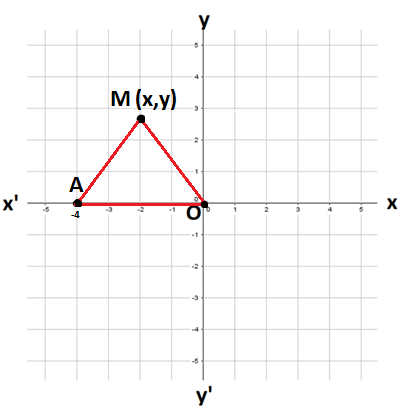 Να υπολογίσετε:α) τη γωνία xOMβ) τις συντεταγμένες του Μγ) τους τριγωνομετρικούς αριθμούς της γωνίας xOM
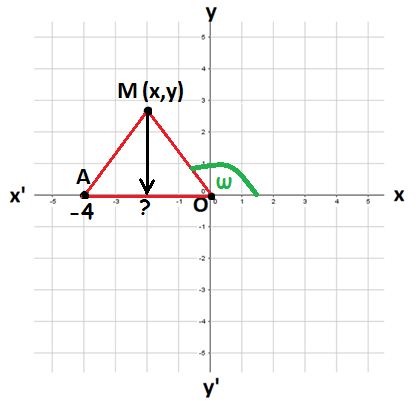 Ένα πυροβόλο βρίσκεται στη θέση Ο και σημαδεύει αρχικά το στόχο Α.     Πόσες μοίρες πρέπει να κατεβάσουμε την κάννη του πυροβόλου για να      σημαδέψουμε το στόχο Β? (με χρήση τριγωνομετρικών πινάκων)
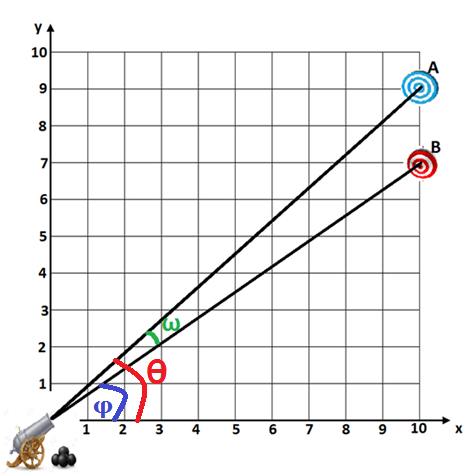 Τριγωνομετρικοί αριθμοί  0ο, 30ο ,45ο ,60ο και 90ο
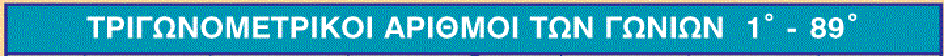